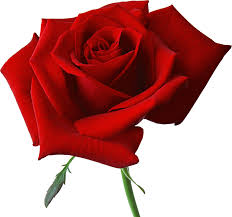 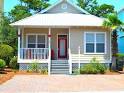 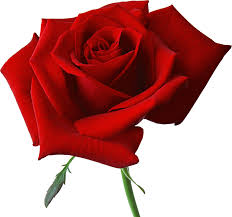 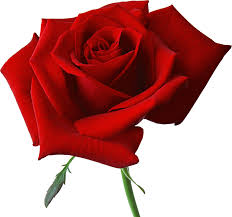 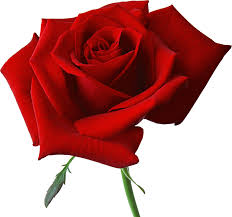 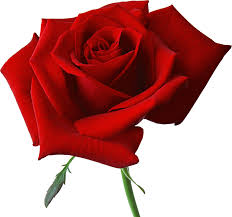 স্বাগতম
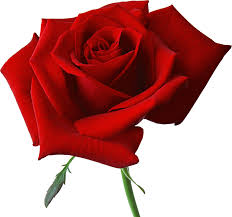 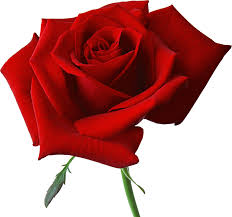 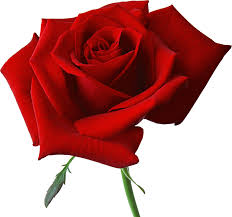 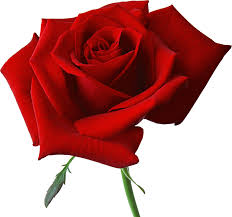 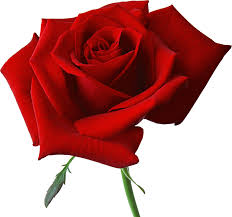 পরিচিতি
শিক্ষক পরিচিতি
জামিনুর রাহমান
সহকারি শিক্ষক,
পূর্ব কাতিয়া সুপ্রাবি
জগন্নাথপুর ,সুনামগঞ্জ।
পাঠ পরিচিতি
শ্রেণিঃ ৩য়
বিষয়ঃ বিজ্ঞান
পাঠ শিরোনামঃ জীব ও জড়। 
পাঠ্যাংশঃ মানুষ পশু------------তৈরি করতে পারে না । 
তাং  ৪/৯/২০২০
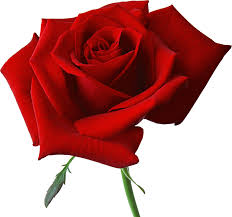 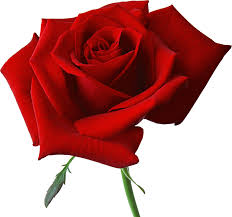 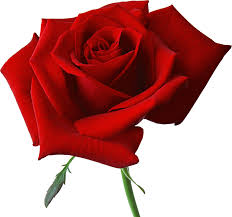 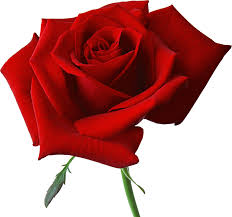 শিখনফল
১। নিকট পরিবেশ পর্যবেক্ষণে মাধ্যমে জীব ও জড়ের তালিকা তৈরি করতে পারবে।
২। জীব ও জড় বস্তুর বৈশিষ্ট্য লিখতে পারবে। 
৩। জড় ও জীবের পার্থক্য উল্লেখ করতে পারবে।
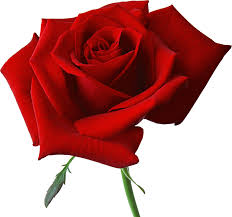 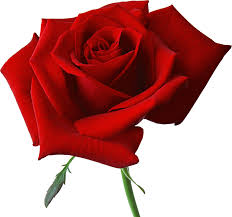 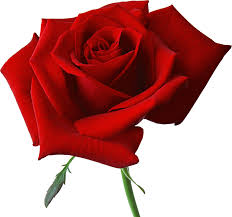 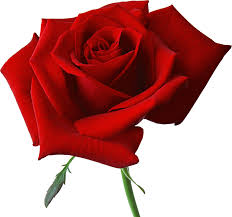 নিকট পরিবেশ পর্যবেক্ষণ করাব।
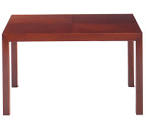 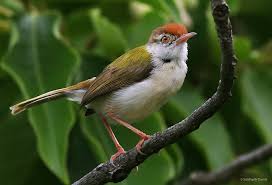 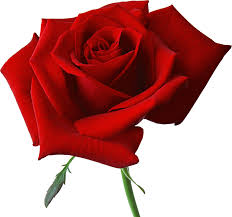 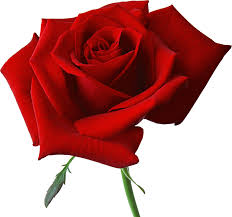 জড়
জীব
তোমরা কি কি দেখতে পেলে ?
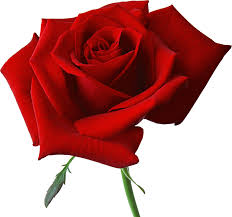 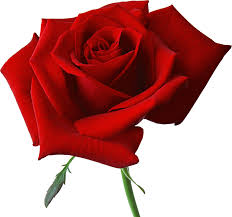 এসো আমরা কিছু ছবি দেখি
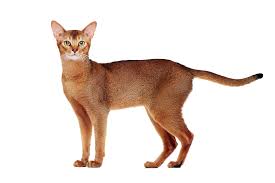 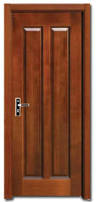 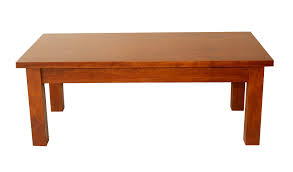 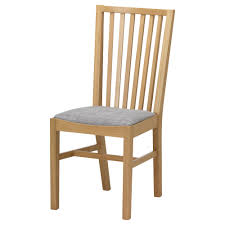 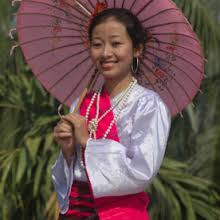 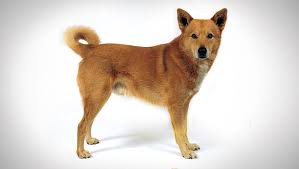 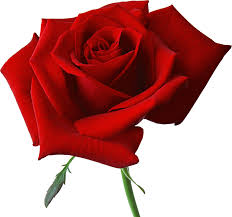 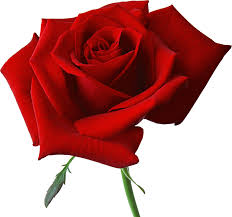 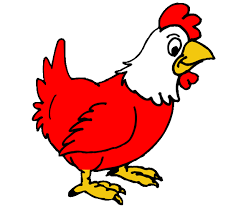 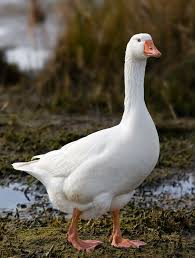 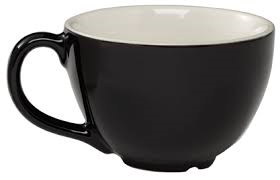 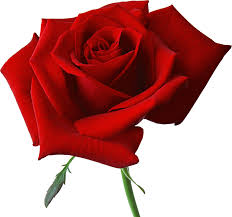 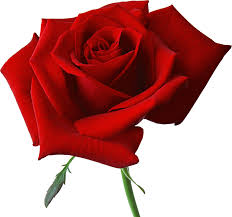 আজকে আমরা পড়ব
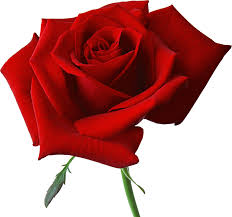 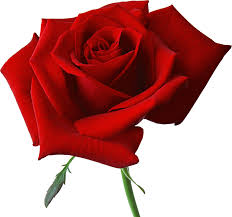 জীব ও জড়
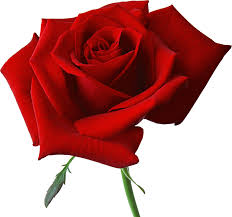 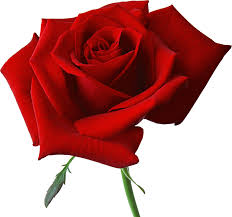 আরো কিছু ছবি দেখি
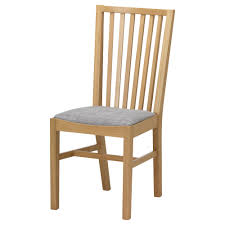 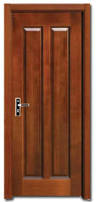 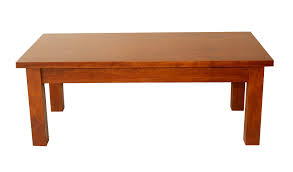 দরজা
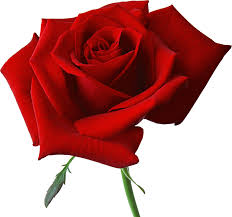 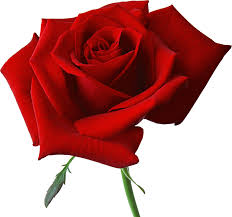 চেয়ার
টেবিল
এগুলো হল জড়।
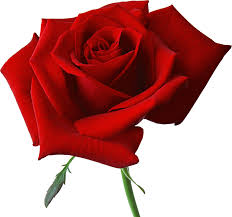 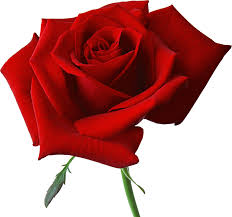 আরো কিছু  ছবি দেখি
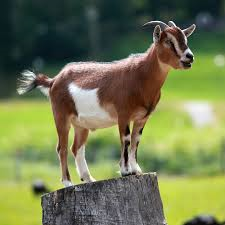 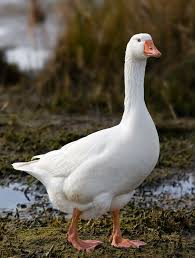 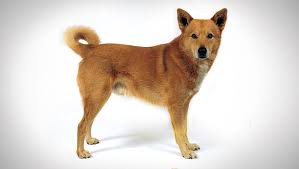 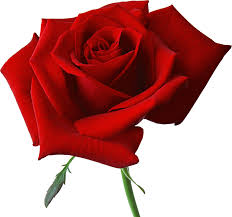 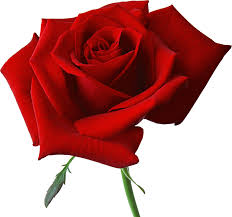 ছাগল
হাঁস
কুকুর
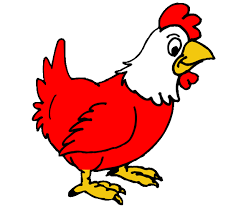 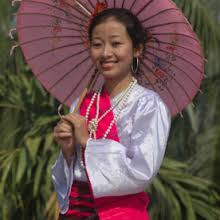 এগুলো হল জীব।
মানুষ
মুরগি
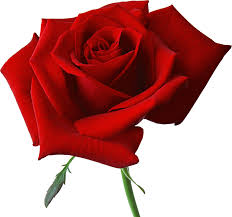 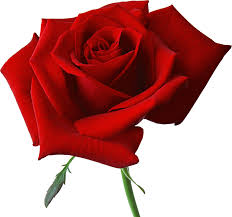 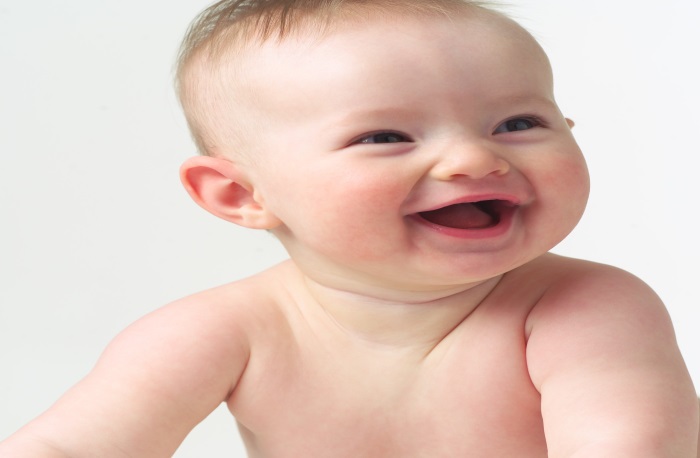 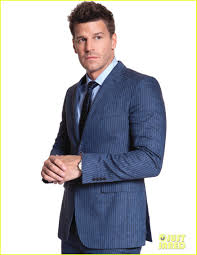 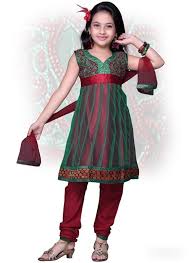 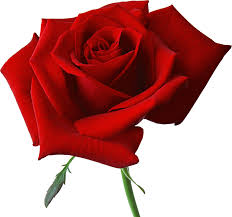 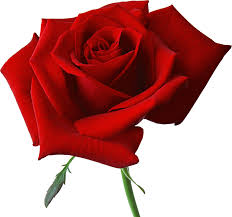 জীব ছোট থেকে বড় হয়।
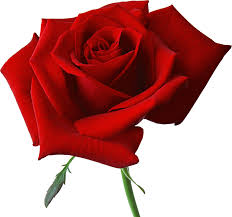 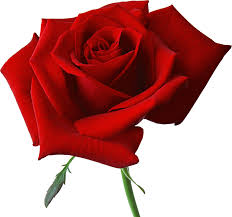 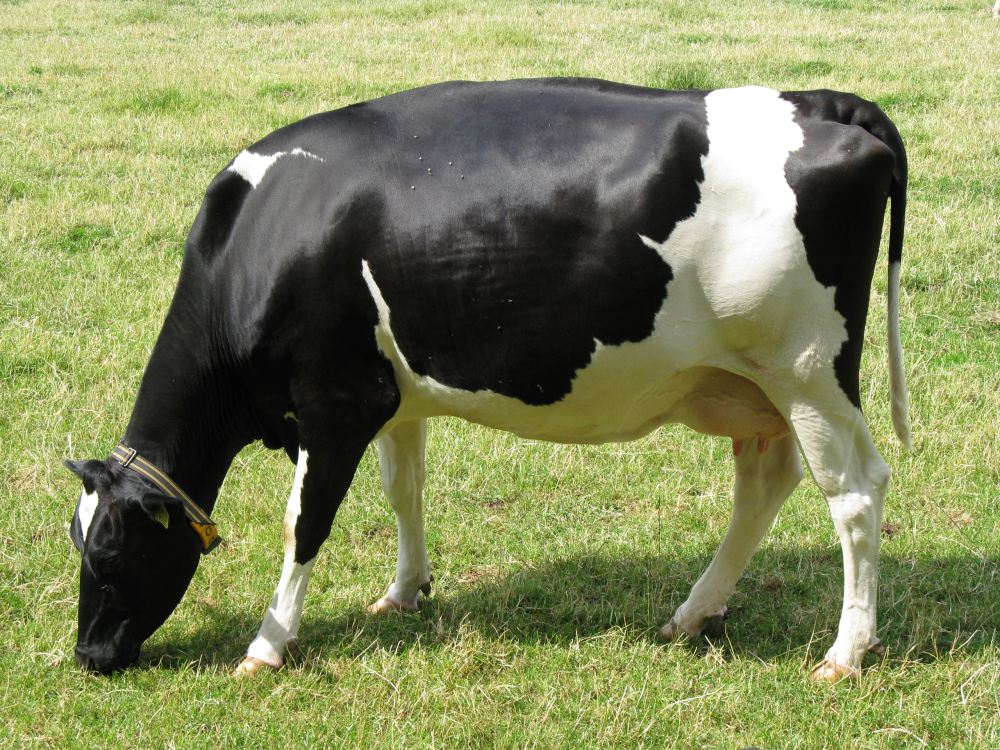 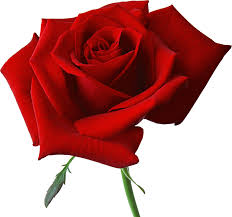 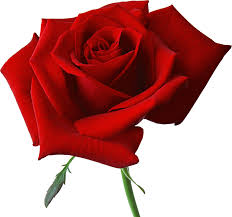 জীব খাদ্য গ্রহন করে।
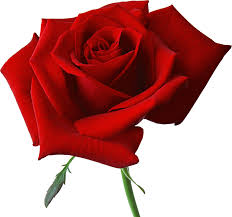 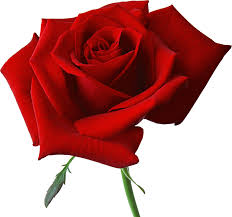 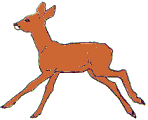 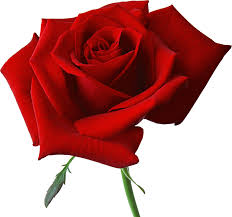 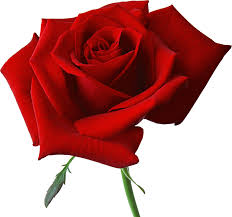 জীব চলাফেরা করে ।
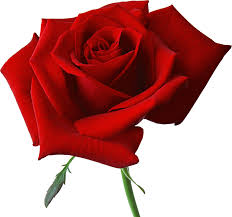 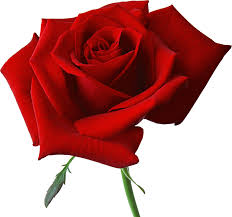 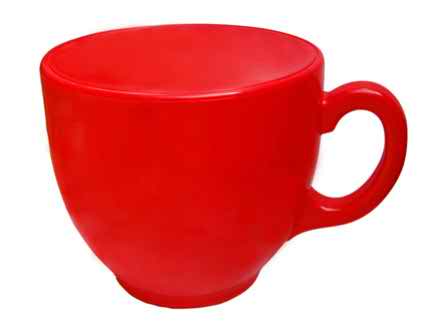 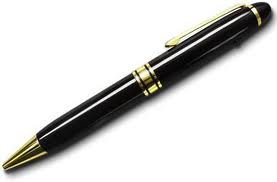 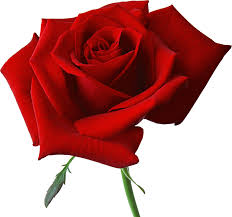 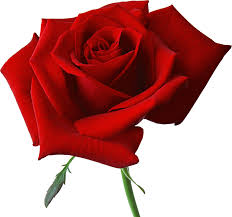 জড় বস্তু ছোট থেকে বড় হয় না।
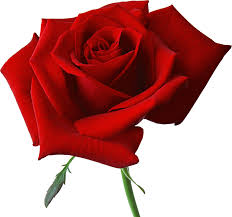 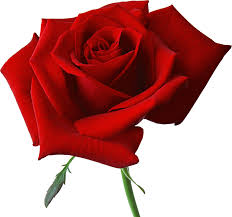 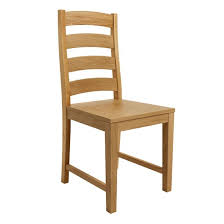 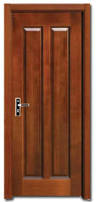 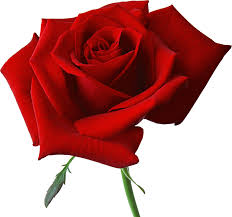 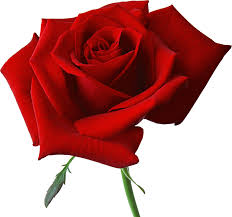 জড় বস্তু চলাফেরা করতে পারে না।
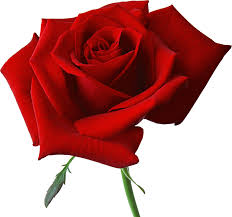 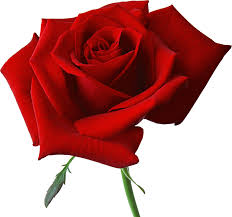 খাদ্য গ্রহণ করতে পারে না।
জড় চলাফেরা করতে পারে না।
ছোট থেকে বড় হয় না।
জড়ের বৈশিষ্ট্য
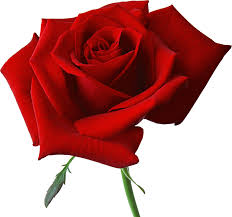 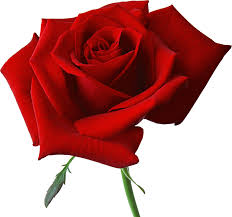 শ্বাস নিতে পারে না।
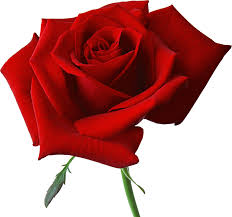 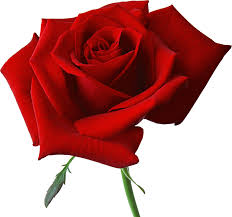 জীব খাদ্য গ্রহণ করে
জীবের বৈশিষ্ট্য
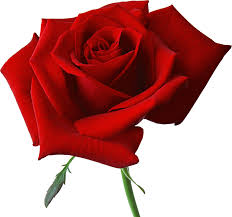 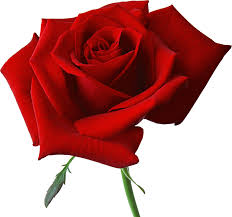 জীব চলাফেরা করতে পারে
ছোট থেকে বড় হয়
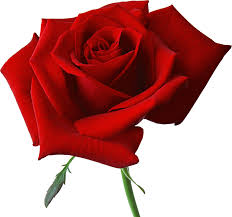 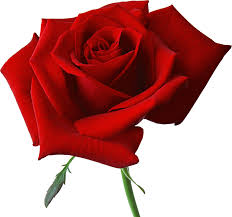 এবার বইয়ের ৭ পৃষ্ঠা বের করে নিরবে পড়।
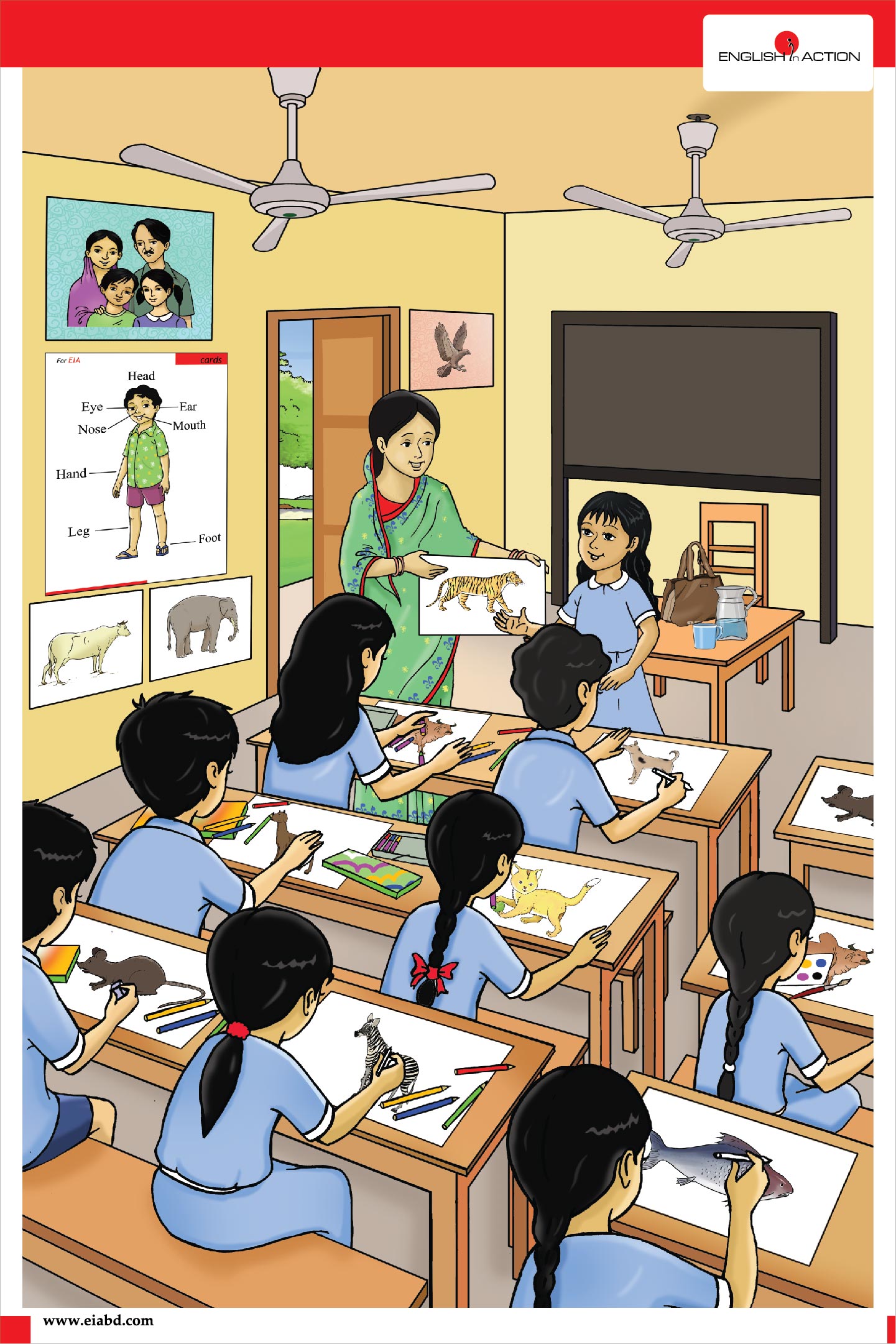 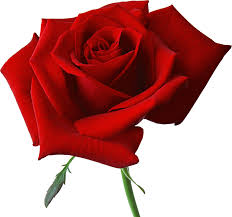 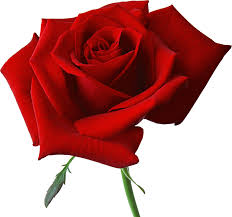 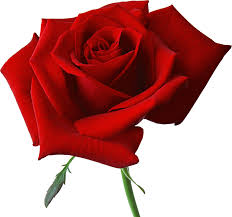 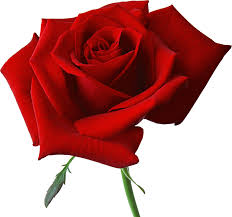 দলীয় কাজ
১। গোলাপ দল
কয়েকটি জীবের নাম লিখ
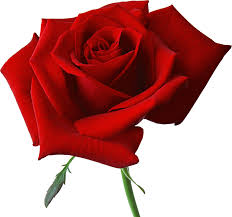 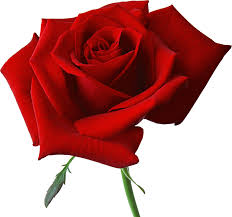 ২। বেলি দল
কয়েকটি জড় বস্তুর নাম লিখ
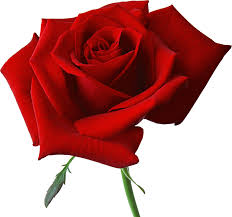 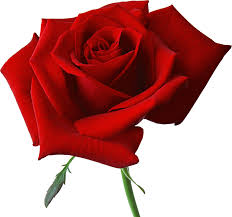 জীব ও জড়ের ৩টি করে পার্থক্য লিখ
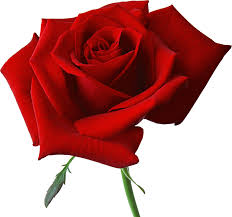 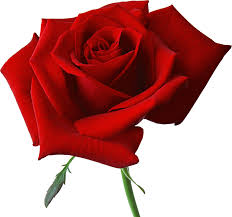 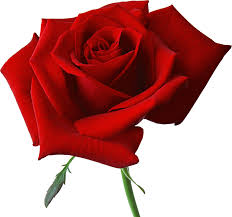 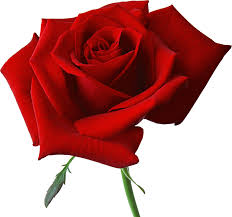 ধন্যবাদ
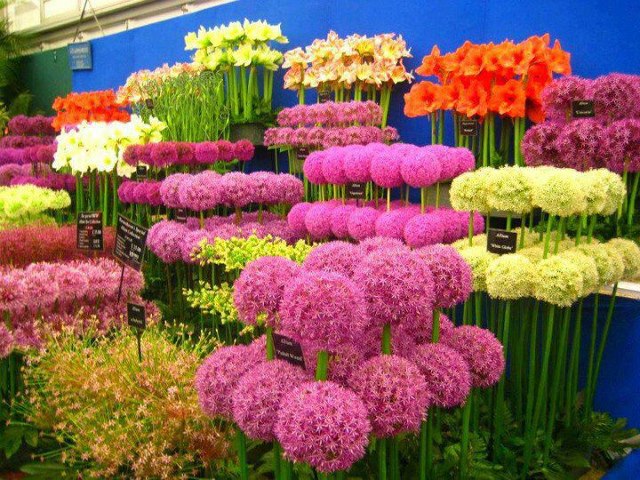 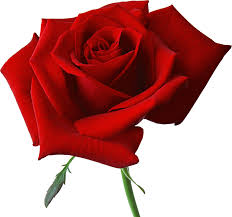 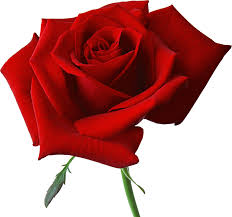 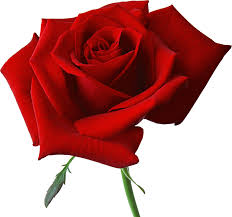 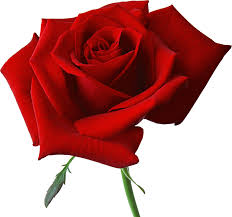 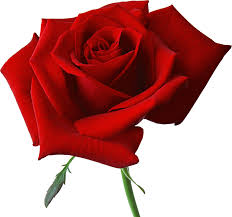 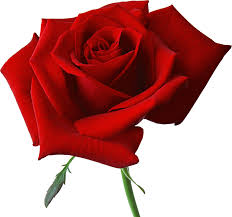 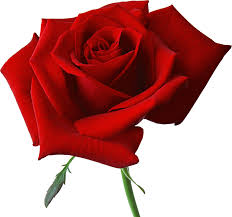